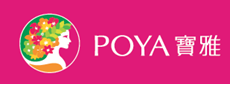 指導老師： 盧慈慧   研究學生： 劉美吟 黃瑋酈
研究動機
女性愛美，男性也跟上時代，彩妝、保養品以及化粧品，讓我們更想了解的是他們用哪些行銷手法、經營之道為何能讓消費者人潮源源不絕。
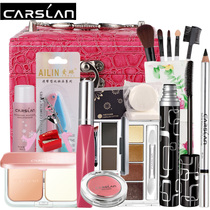 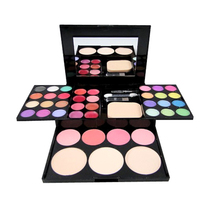 研究目的
研究方法
1.文獻分析法：

報章雜誌、網路資料統整出的起源、設計理念及行銷策略。
２.問卷調查：

分析顧客滿意度及忠誠度。
３.實地觀察法：

瞭解店內設備、商品擺設的經營狀況。
研究流程圖
確定主題與研究目的
蒐集文獻資料並探討
結論與建議
確定研究方法
分析、討論問卷結果
設計問卷並發放
企業簡介
寶雅，在台灣的台南市西門路創立，剛開始寶雅是一家舶來品精品店，後來正式更名為寶雅國際股份有限公司，是全國第一家生活精品百貨，曾勇奪店數、年營收、市場占有率全國第一，分店也遍布各個區域。
沿革
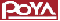 經營特色
行銷4P策略
SPOYA寶雅  SWOT
受訪者基本資料
消費行為
由此可知DM的影響力最大。
相較之下，大多人都自行騎車前往。
消費行為
寶雅在消費者心中真的很重要性。
顧客大都在下班時間去(平日晚上)。
重要性
滿意度
忠誠度
由消費者向消費者推薦，所以意願高。
顧客對寶雅都很滿意，也都持正面意見。
由圖看來，顧客對寶雅很滿意.。
結論
建議